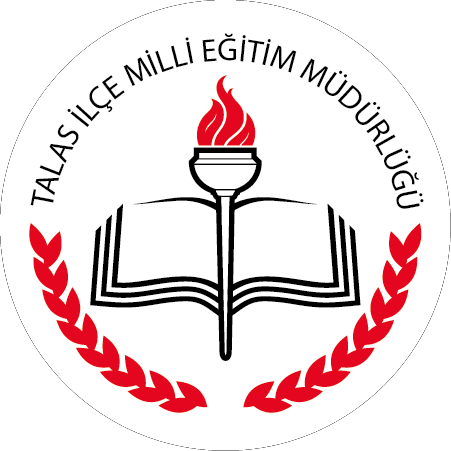 2014-2016
Okullaşma Bilgileri
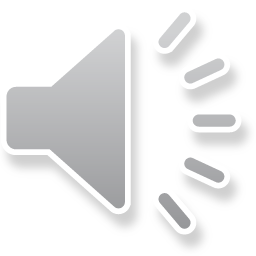 Öğrenci Sayısı
İlkokul
Ortaokul
Genel Orta Öğretim
Mesleki ve Teknik Orta Öğretim
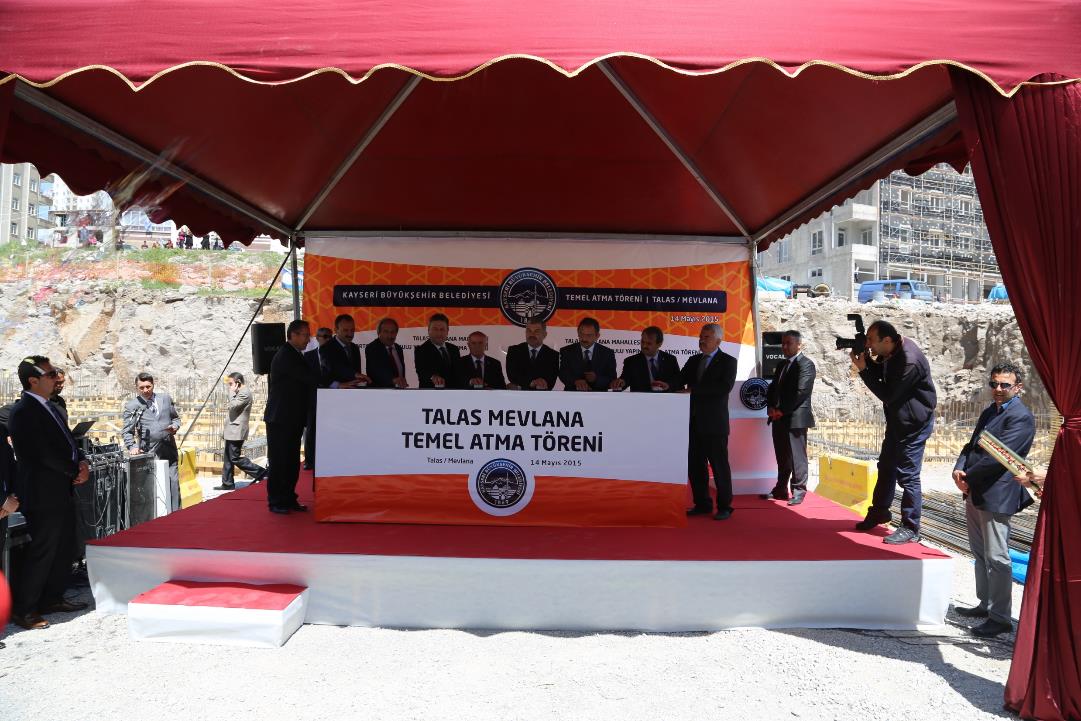 Durak-Havva Demir İO-OO -24 Derslik
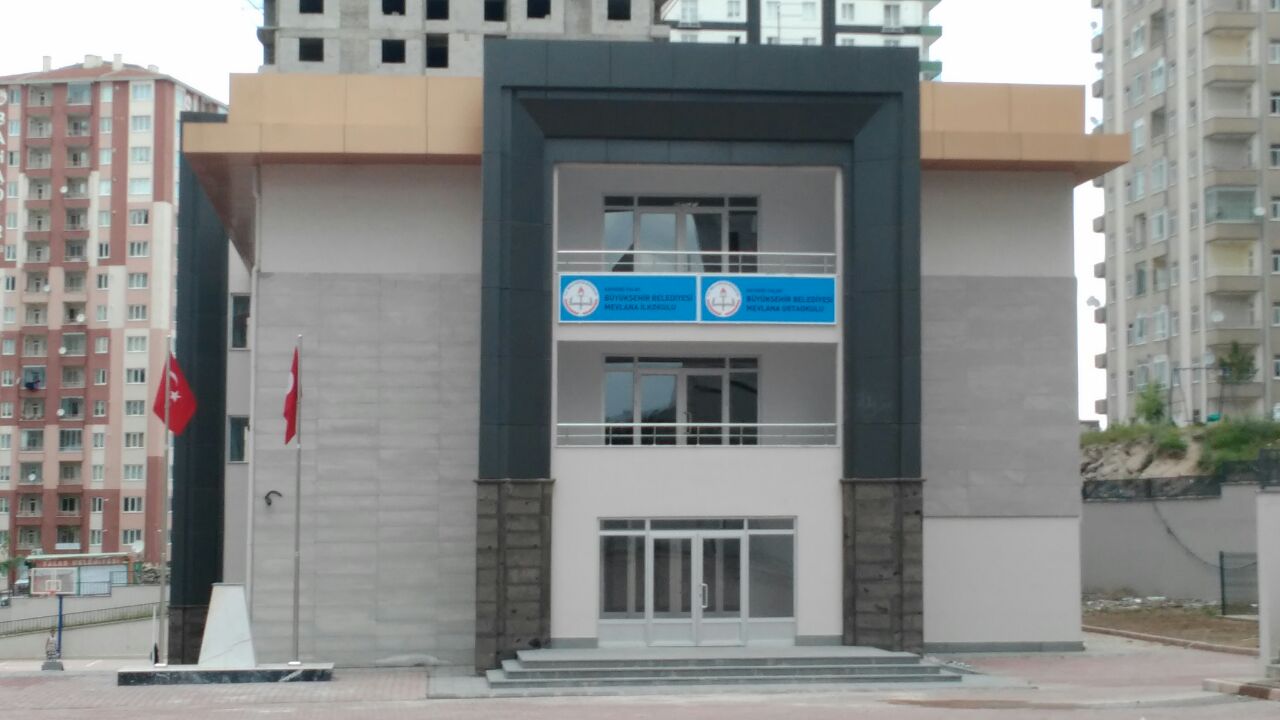 Durak-Havva Demir İO-OO -24 Derslik
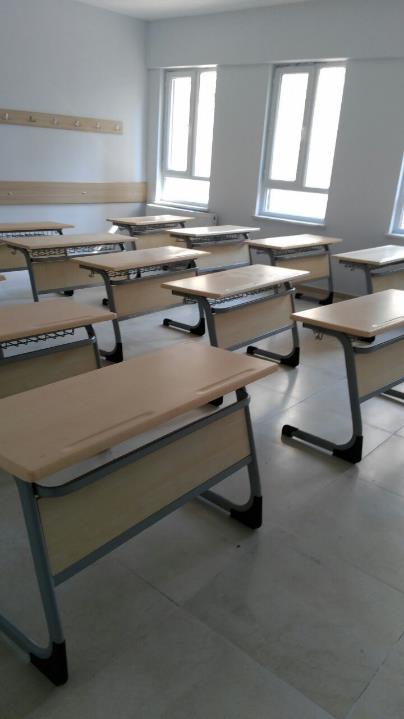 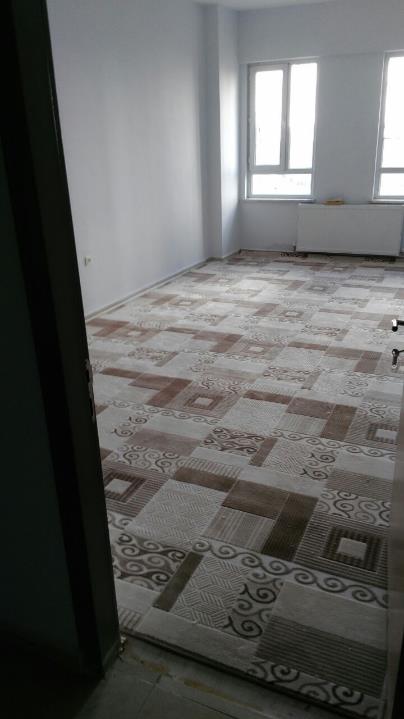 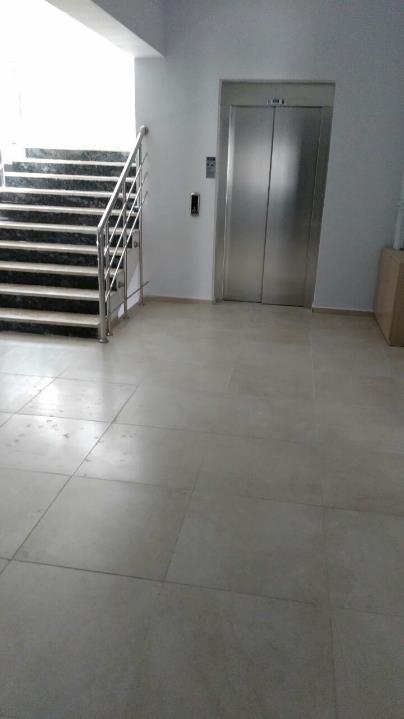 Durak-Havva Demir İO-OO -24 Derslik
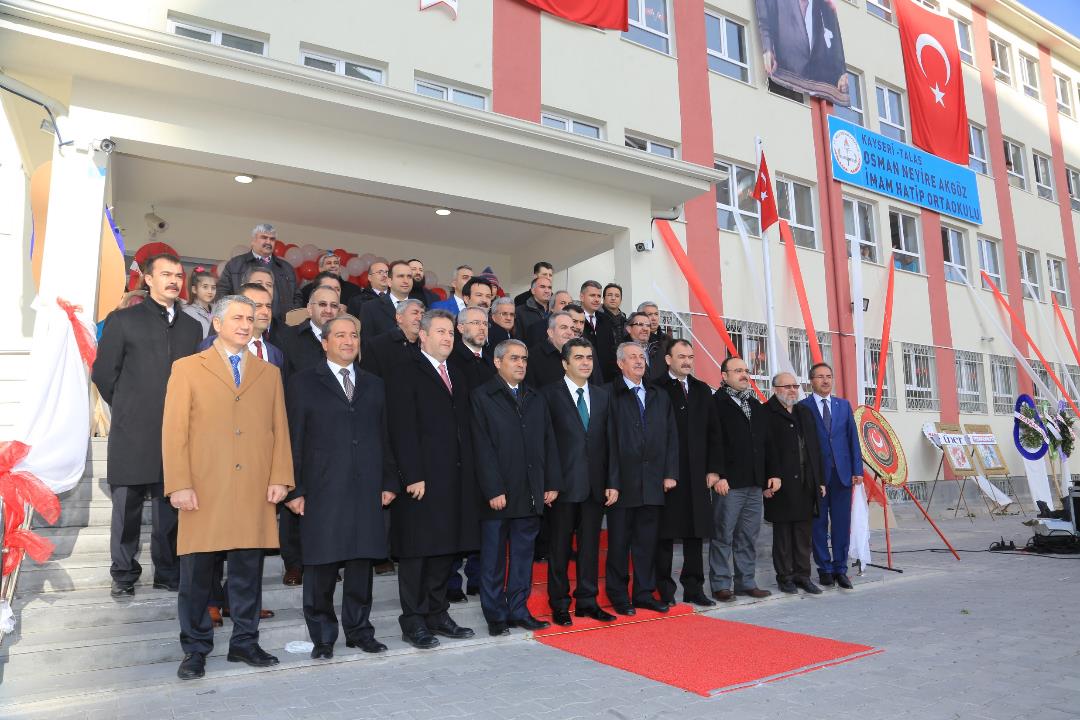 Osman Neyire Akgöz İHO -21 Derslik
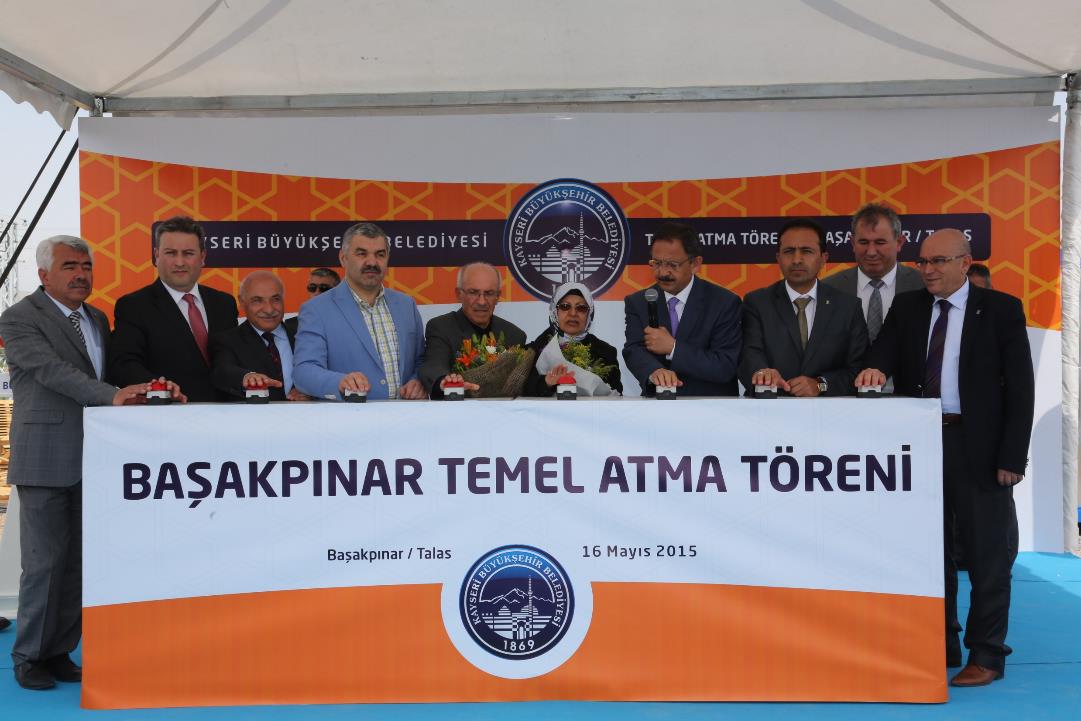 Fatma Yüksel Başbuğu İHL - 12 Derslik
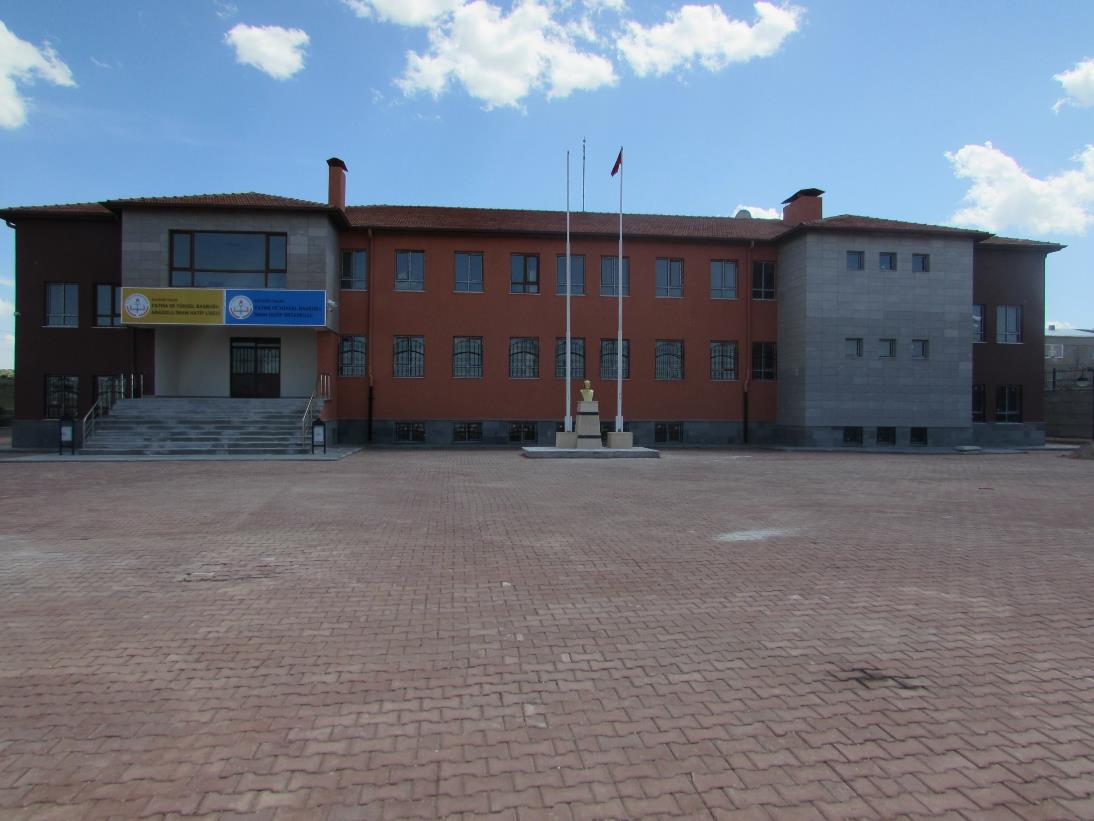 Fatma Yüksel Başbuğu İHL - 12 Derslik
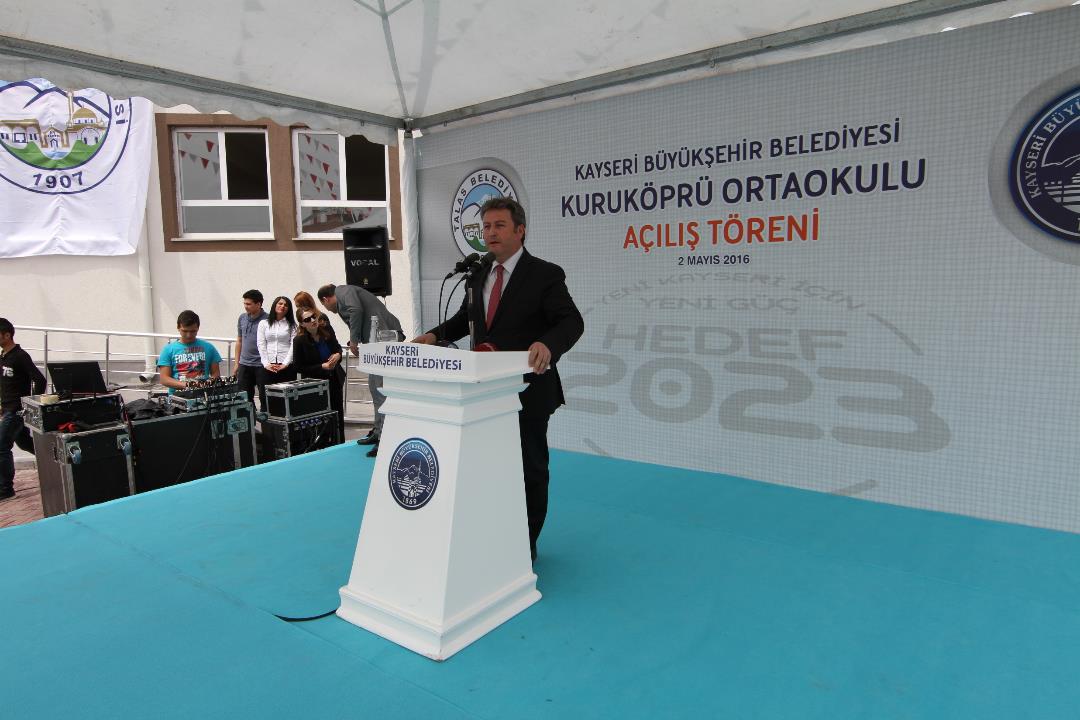 Kuruköprü Ortaokulu - 9 Derslik
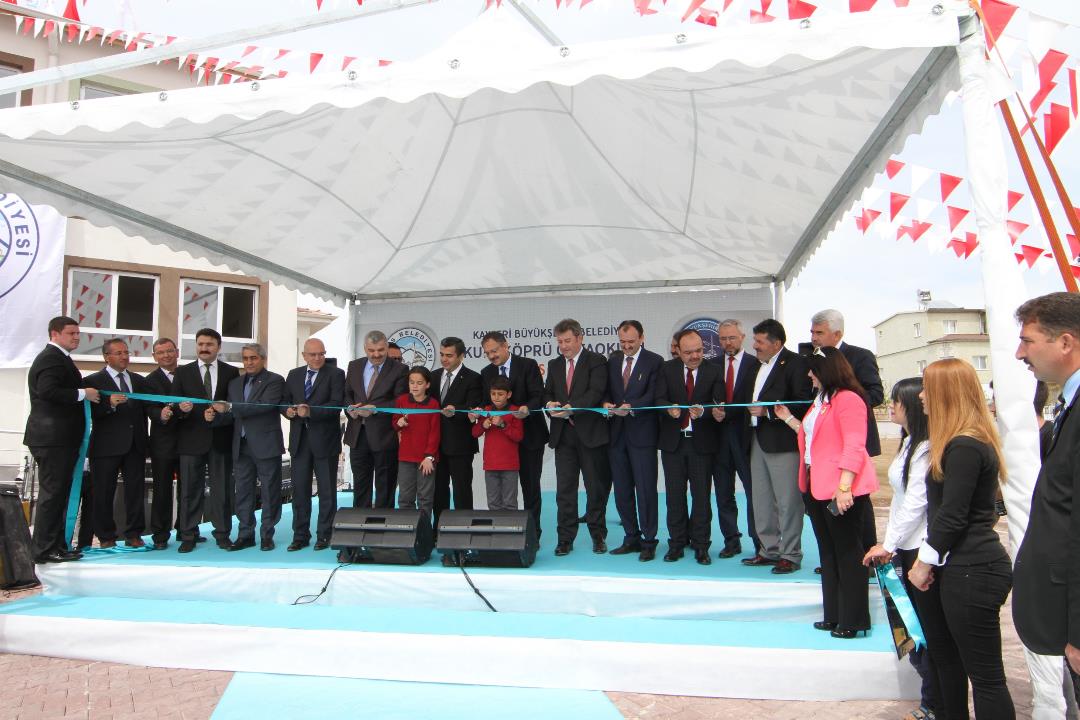 Kuruköprü Ortaokulu - 9 Derslik
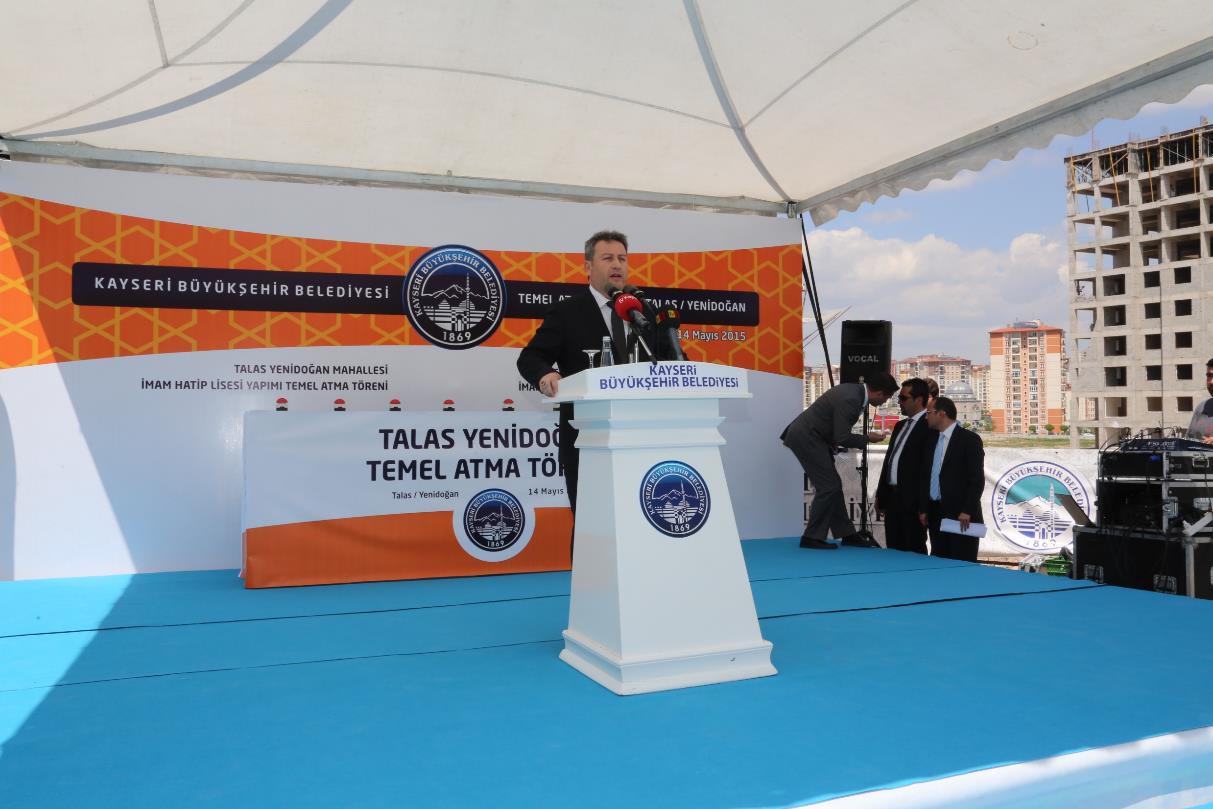 Ömer Serpil Özberber İHO-İHL - 24 Derslik
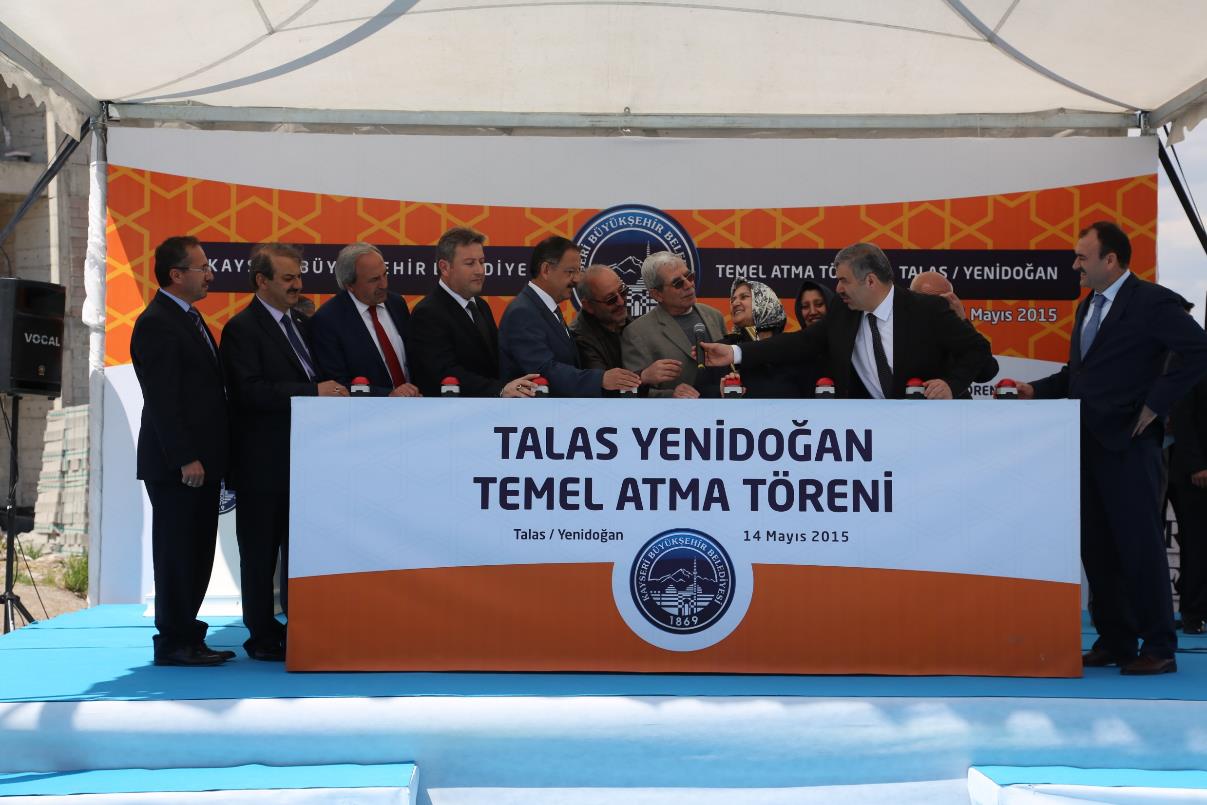 Ömer Serpil Özberber Erkek İHO-İHL - 24 Derslik
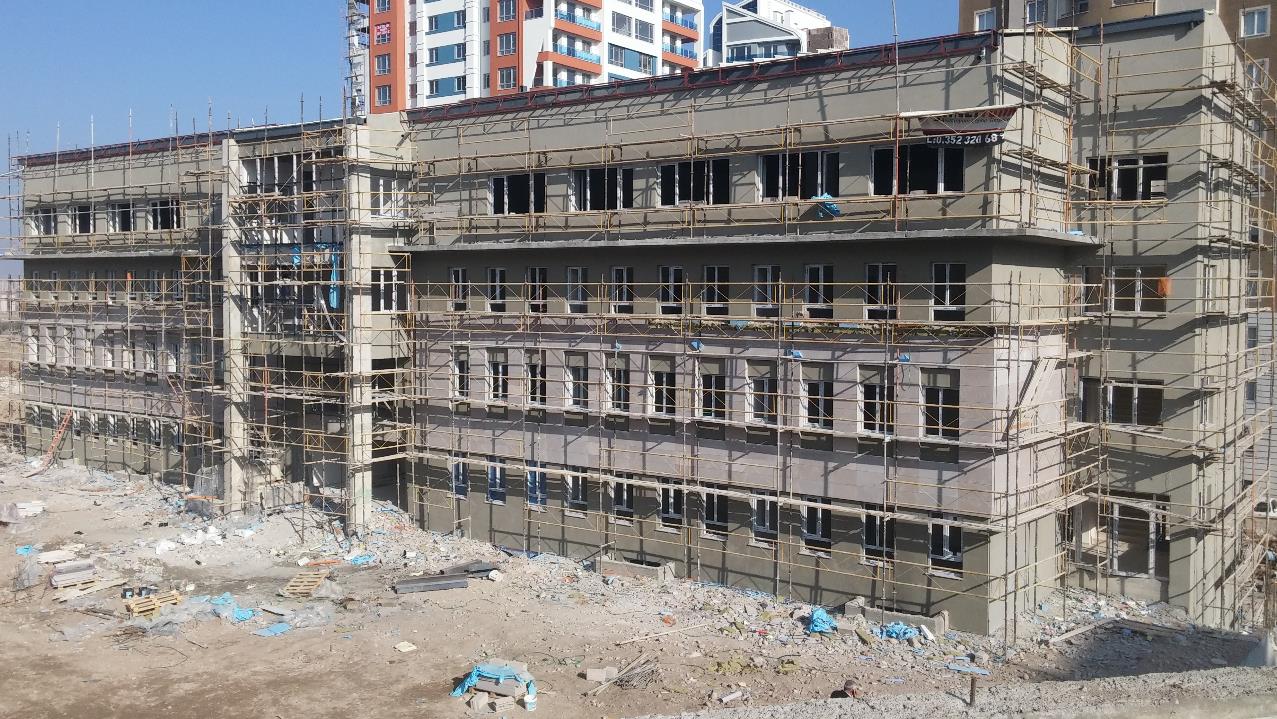 Ömer Serpil Özberber Erkek İHO-İHL - 24 Derslik
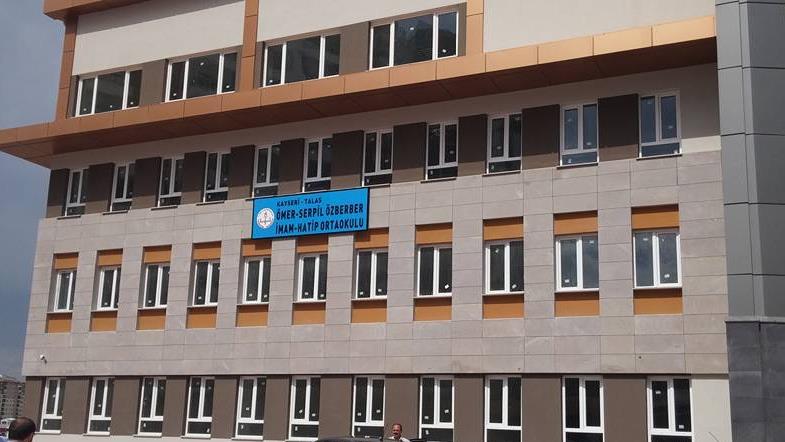 Ömer Serpil Özberber Erkek İHO-İHL - 24 Derslik
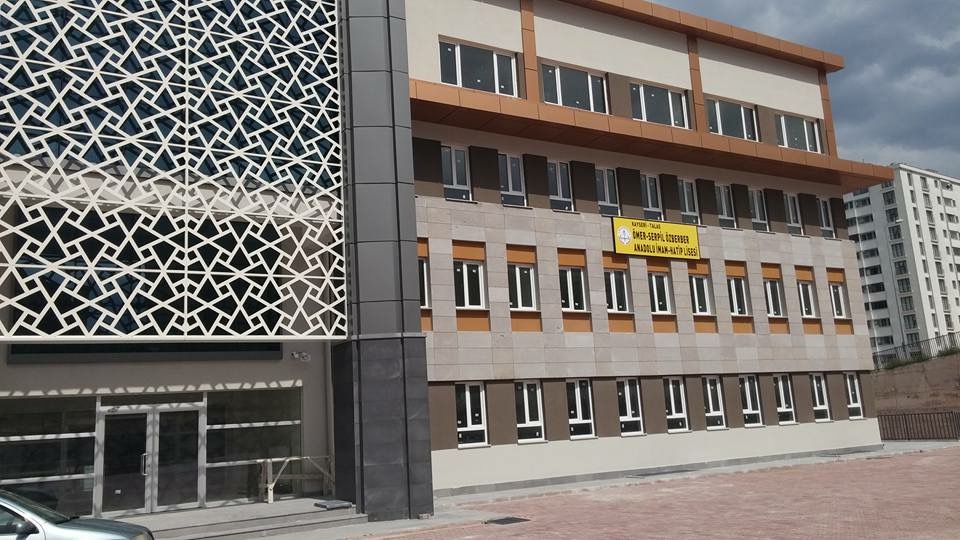 Ömer Serpil Özberber Erkek İHO-İHL - 24 Derslik
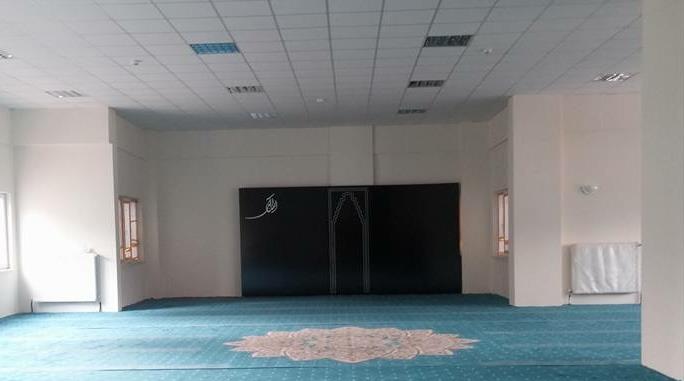 Ömer Serpil Özberber Erkek İHO-İHL - Mescid
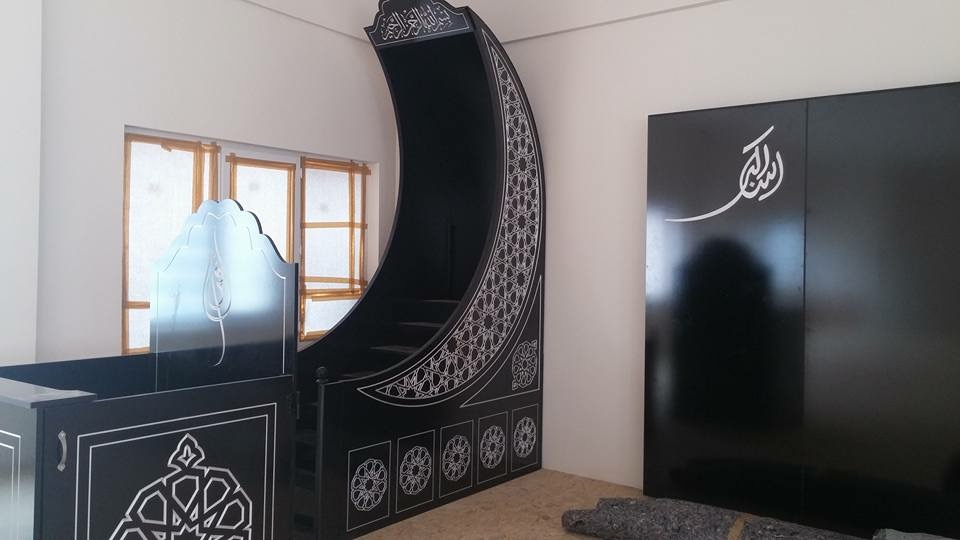 Ömer Serpil Özberber Erkek İHO-İHL - Mescid
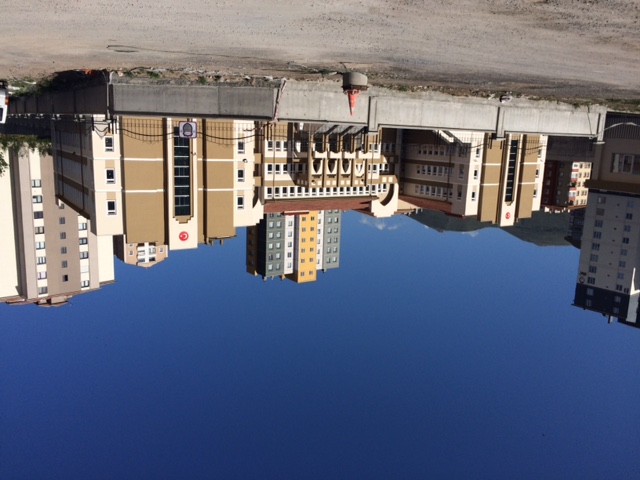 Yamandede Kız İHO-İHL - 24 Derslik
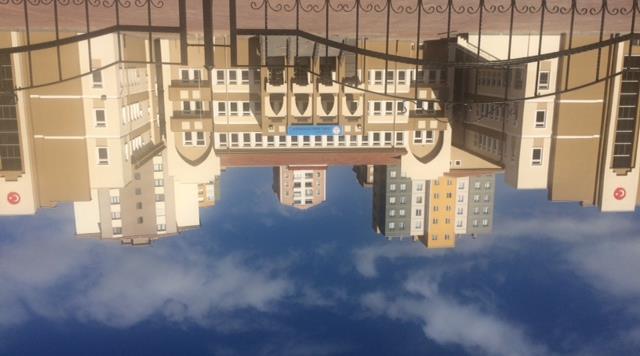 Cemil Baba İlk -Ortaokulu - 24 Derslik
Talas Belediyesi Başkanlığı ve Talas İlçe Milli Eğitim Müdürlüğü Koordinesinde 2016 Yılı itibarı ile Talas İlçemize 141 derslik daha kazandırılmıştır.